Figure 1 Different proliferation capacities of human adult hippocampal stem cells. (A) Double-fluorescence ...
Brain, Volume 133, Issue 11, November 2010, Pages 3359–3372, https://doi.org/10.1093/brain/awq215
The content of this slide may be subject to copyright: please see the slide notes for details.
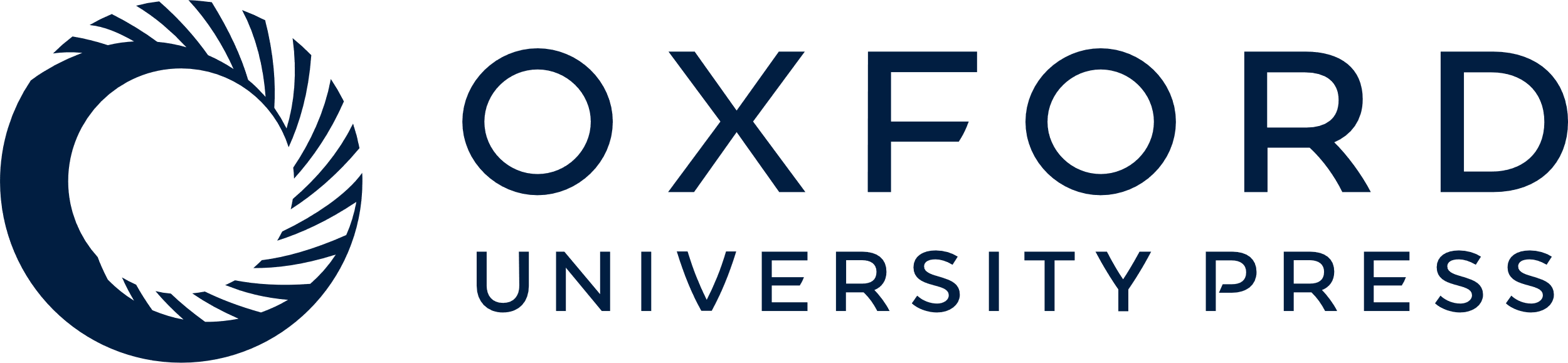 [Speaker Notes: Figure 1 Different proliferation capacities of human adult hippocampal stem cells. (A) Double-fluorescence immunocytochemistry of nestin (green) and Ki67 (red) epitopes confirmed proliferation activity of adult hippocampal stem cells. Hoechst nuclear staining shown in blue (also in B). (B) Fluorescence immunocytochemistry of nestin (green) and Musashi (red) confirmed stemness of the progenitor cell population. Scale bars in A = 50 µm and B = 100 µm. (C) Discriminance analysis of proliferation capacities obtained from all cell cultures revealed two significant growth patterns (P < 0.001). HPCs are indicated by blue dots, LPC by red dots. (D) Red bars refer to LPC culture specimens. Blue bars refer to HPC cultures, which showed a significant higher increase in cell numbers after each of the three passages (pass) in vitro (P < 0.001). ***P < 0.001 (t test).


Unless provided in the caption above, the following copyright applies to the content of this slide: © The Author (2010). Published by Oxford University Press on behalf of the Guarantors of Brain. All rights reserved. For Permissions, please email: journals.permissions@oxfordjournals.org]